An introduction to easyfundraising
An introduction to raising money with easyfundraising
About easyfundraising
How it works
Retailers
The easyfundraising app
The Donation Reminder
Get started
About easyfundraising
Collect free donations for charities and good causes every time you shop online with easyfundraising.org.uk 
With over 3,300 retailers on board ranging from Amazon to Expedia you can collect on everything from groceries, electronics and fashion to household utilities, insurance and travel
There are already 1.3 million caring supporters like you signed up!
Over £20 million raised for good causes
How easyfundraising works
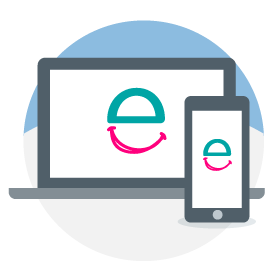 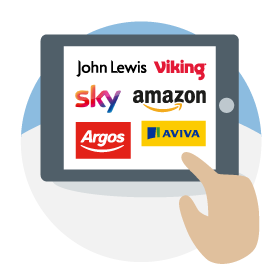 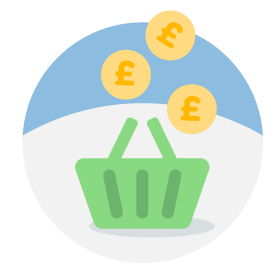 Start at easyfundraising On our website, App or Donation reminder
Find your favourite retailer Search over 3,300 shops and sites
Shop and raiseClick and shop as normal and raise free donations on anything you buy
Over 3,300 retailers on board, including:
Business
Entertainment
Electricals
Fashion & Beauty
Home & Garden
Insurance & Finance
Mobiles
Travel
Utilities
The easyfundraising app
Shop on the go with over 3,000 retailers through one app
Over £250,000 raised for good causes through the app in 2015
Collect even more for your cause – supporters who use the app collect up to 50% more donations
Keep up to date with cause targets
Share your donation triumphs with friends
Available for both iPhone and Android
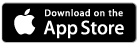 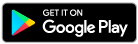 The Donation Reminder
With our Donation Reminder you’ll never ever forget a donation. Just shop online as normal and a handy reminder pops up to tell you when a donation is available.
Supporters who use it collect up to five times more donations
It’s completely advert free and has been downloaded by over 230,000 people
Collect donations on things you neverrealised you could
Happy fundraising!
www.easyfundraising.org.uk/cause/INSERT CAUSE PAGE HERE